Priority Queues (Heaps)
Sections 6.1 to 6.5
1
Priority Queues - motivation
Consider the CPU scheduling problem:
Jobs (programs that need to be executed by the CPU) come and go in a computing system
A computer has many jobs that need to be executed, CPU scheduling decides which job gets to physically use the CPU.
This is a fundamental problem in Computer Science
For the computer system to do a good job in CPU scheduling, we need a data structure to store all jobs to be scheduled. Let us consider what data structure we should use for this purpose.
2
Priority Queues - motivation
CPU scheduling – round-robin scheduler
Each job takes turn to use the CPU. 
Fairness: If a job comes earlier than another job, it needs to be executed earlier. If a job has been scheduled, it should not be scheduled a second time if there exists a job that has not been scheduled once.
What data structure should we use for a round-robin scheduler?
3
Priority Queues - motivation
CPU scheduling – round-robin scheduler
Each job takes turn to use the CPU. 
Fairness: If a job comes earlier than another job, it needs to be executed earlier. If a job has been scheduled, it should not be scheduled a second time if there exists a job that has not been scheduled once.
What data structure should we use for a round-robin scheduler?
Answer: queue
First In, First Out
When a new job comes, put it at the end of the queue (Enqueue())
At the time when the CPU is free (a job can be scheduled), remove the job at the head of the queue (Dequeue())
4
Priority Queues - motivation
CPU scheduling – shortest job first
Shortest job first always schedules the job with the shortest execution time
Optimize for average wait time (user experience) 
Would queue still work?
5
Priority Queues - motivation
CPU scheduling – shortest job first
Shortest job first always schedules the job with the shortest execution time
Optimize for average wait time (user experience) 
Would queue still work?

When we remove, we don’t want to remove from the head of the queue, but rather, we want to remove the smallest item in the queue. 
The data structure that supports this is called Priority queue
6
Priority Queues
Regular queue supports
First In, First Out
Enqueue(): add a new element
Dequeue(): remove oldest element in queue

Data structure supports
Insert(): add a new element
deleteMin(): delete minimum element in priority queue
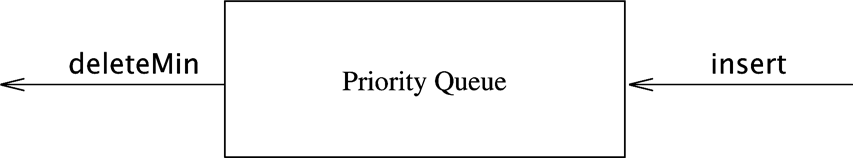 7
Applications of Priority Queues
In Operating Systems
Shortest Job First process scheduling

In Simulators
Scheduling the next event (smallest event time)

In essence
Any event/job management that assign priority to events/jobs

Greedy algorithms
Ones that operate by repeatedly finding a minimum
8
Possible Priority Queue Implementation
Implemented as adaptor class around
Linked lists (or another container with linear structure)
O(N) worst-case time on either insert() or deleteMin()

AVL Trees
O(log(N)) worst-case time on insert() and delete()

Heaps
This is the topic of this chapter
O(logN) worst case for both insertion and delete operations

Why another data structure if we can already do it with AVL trees
9
Priority Queue Implementation
Heaps .vs. AVL trees for priority queue
Same worst case complexity for insert and removeMin: all O(logN)
The big O notion ignores the constant factor!
Insert and removeMIN with Heap have much smaller constant factors than with AVL trees 
With AVL tree, all items are completely sorted, which is an overkill.
10
Partially Ordered Trees
A partially ordered tree (POT) is a tree T such that:
There is an order relation <= defined for the vertices of T
For any vertex p and any child c of p, p <= c

Consequences:
The smallest element in a POT is the root
No conclusion can be drawn about the order of children
11
Binary Heaps
A binary heap is a partially ordered complete binary tree.  
The tree is completely filled on all levels except possibly the lowest.







In a more general d-Heap
A parent node can have d children
We simply refer to binary heaps as heaps
4
root
3
2
1
0
12
1
2
3
4
5
6
7
Vector Representation of Complete Binary Tree
Storing elements in vector in level-order
Parent of v[k] = v[k/2]
Left child of v[k] = v[2*k]
Right child of v[k] = v[2*k + 1]

In this case root is at v[1].
Root can be at v[0].
R
root
l
r
ll
lr
rl
rr
R
l
r
ll
lr
rl
rr
13
Heap example
Parent of v[k] = v[k/2]
Left child of v[k] = v[2*k]
Right child of v[k] = v[2*k + 1]
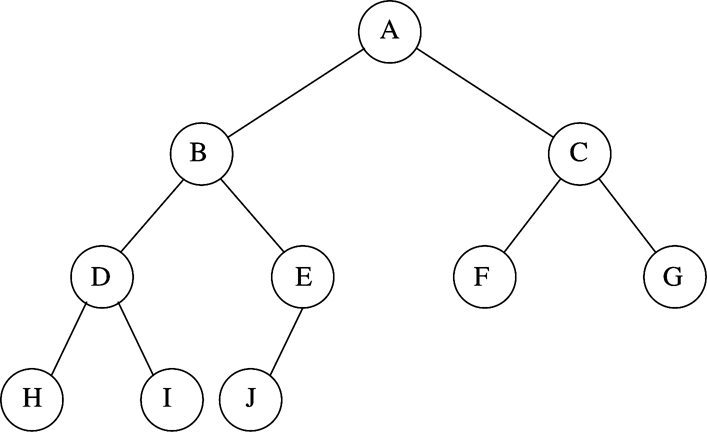 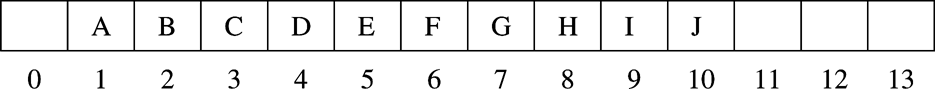 14
Examples
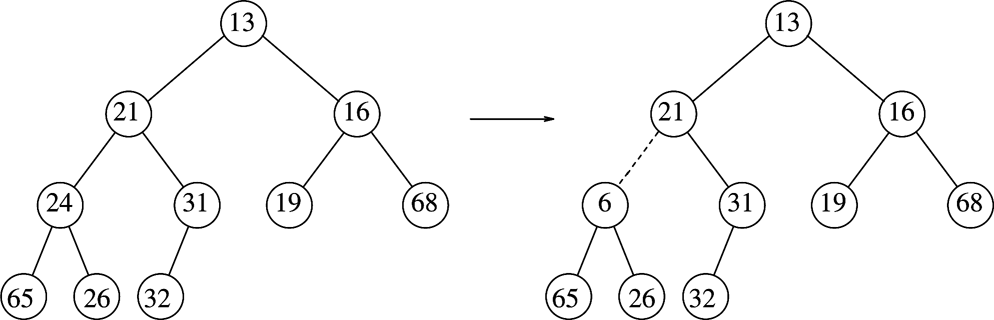 Which one is a heap?
15
Implementation of Priority Queue (heap)
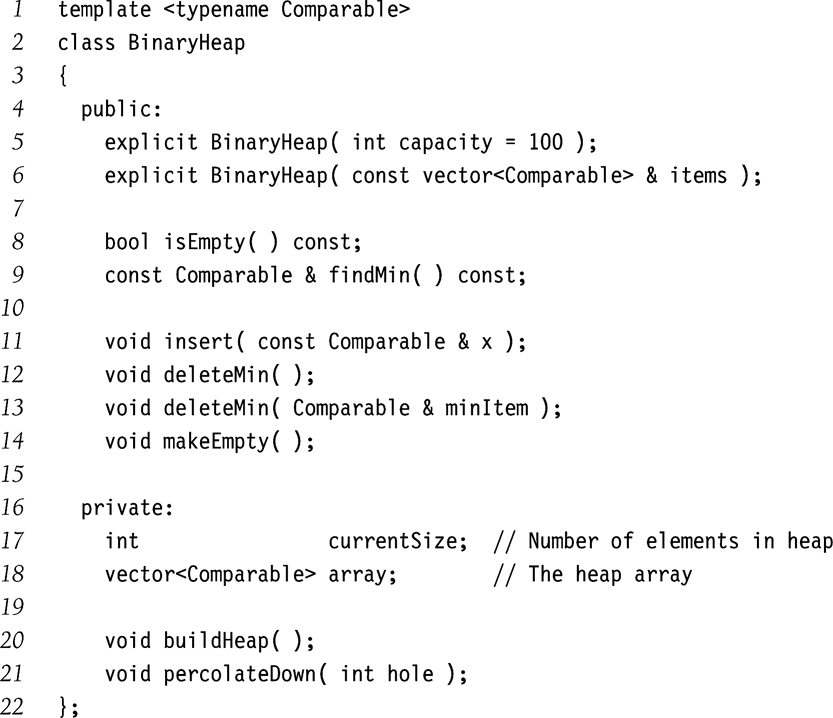 16
Basic Heap Operations: insert(x)
What is the shape of the heap after 14 is inserted into the following heap?
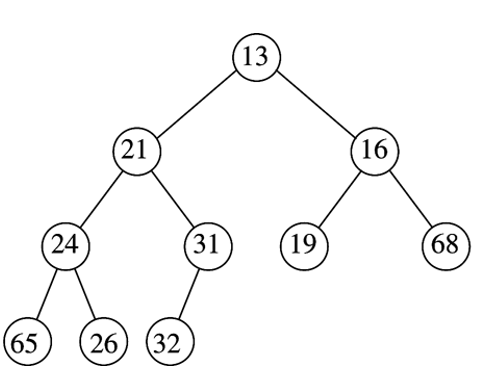 17
Basic Heap Operations: insert(x)
What is the shape of the heap after 14 is inserted into the following heap?
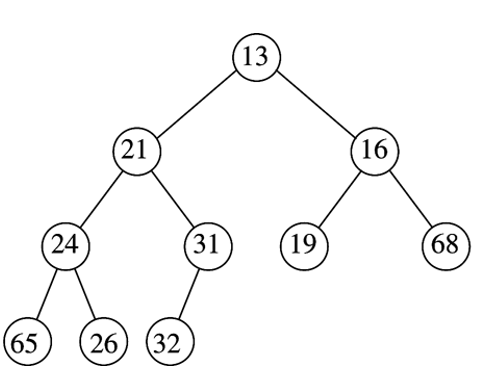 Is this still a heap?
Where is the problem?
How to fix it?
14
13   21  16  24  31  19  68  65  26  32  14
18
Basic Heap Operations: insert(x)
Create a hole at next leaf (empty)
// Repair upward
Repeat
Locate parent
if POT not satisfied (should x inserted in the hole)
Sliding parent element to hole
else
Stop
Insert x into hole
19
Insertion Example: insert(14)
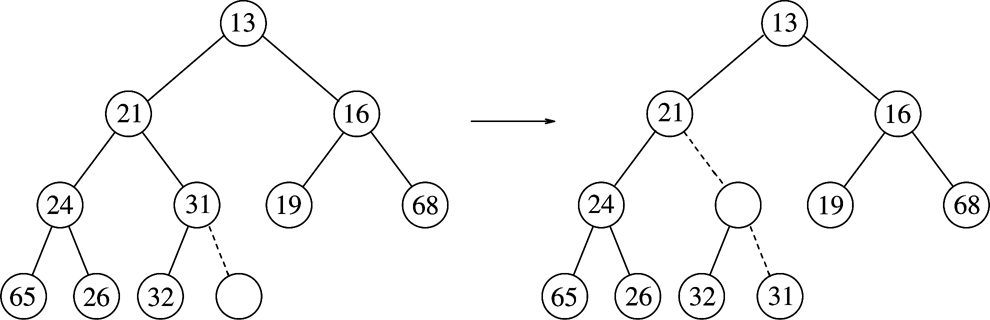 (1)
(2)
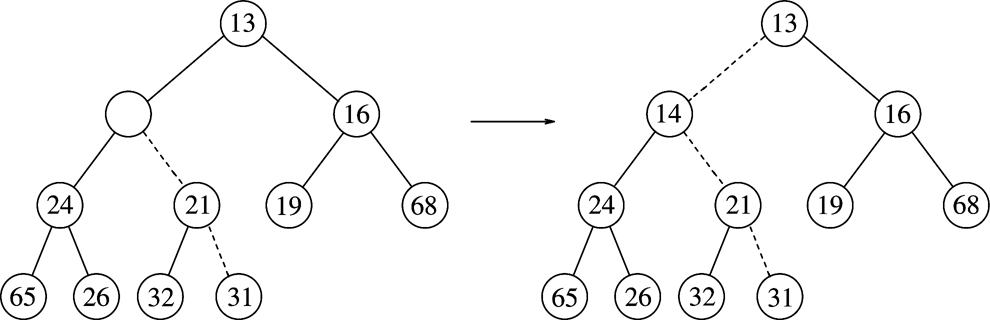 (4)
(3)
20
Implementation of insert
/**
     * Insert item x, allowing duplicates.
     */
    void insert( const Comparable & x )
    {
        if( currentSize == array.size( ) - 1 )
            array.resize( array.size( ) * 2 );

            // Percolate up
        int hole = ++currentSize;
        Comparable copy = x;
        
        array[ 0 ] = std::move( copy );		// for terminating the following loop
        for( ; x < array[ hole / 2 ]; hole /= 2 )
            array[ hole ] = std::move( array[ hole / 2 ] );
        array[ hole ] = std::move( array[ 0 ] );
    }
21
Basic Heap Operations: deleteMin()
What is the shape of the heap when deleteMin is performed on the following heap?
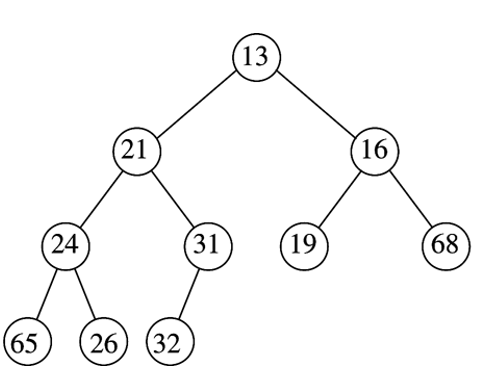 22
Basic Heap Operations: deleteMin()
What is the shape of the heap when deleteMin is performed on the following heap?
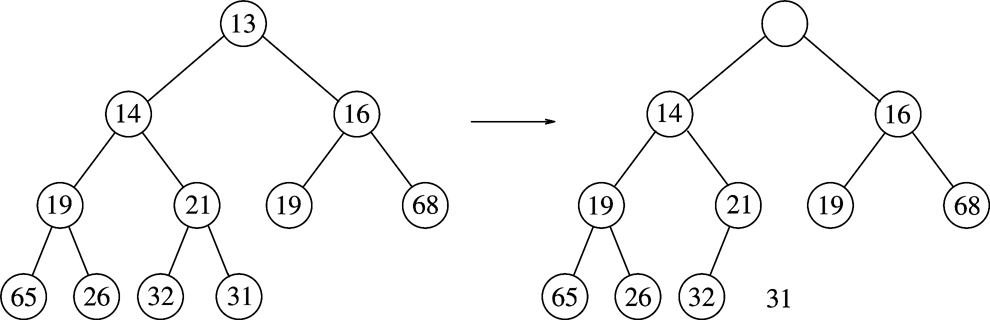 14  16  19  21  19  68  65  26  32  31
Fix the heap after move 31!
How?
31  14  16  19  21  19  68  65  26  32
23
Basic Heap Operations: deleteMin()
Move the last element to the root and then fix the heap!
Find the smaller child. If the new element is larger than the smaller child (POT property violation), swap with the small child
Repeat in the new subtree
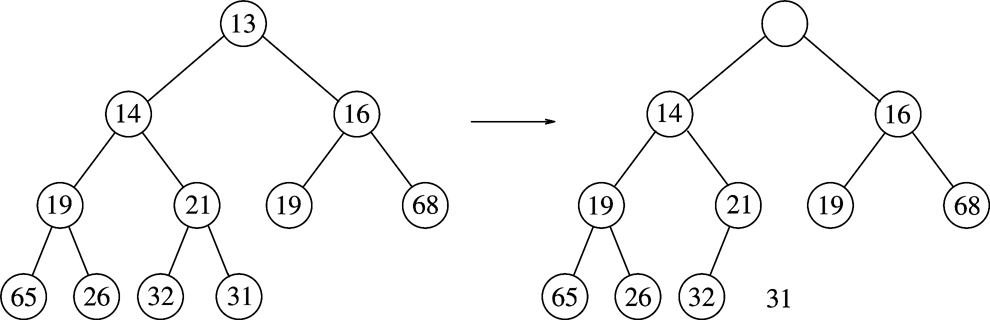 31
X
31  14  16  19  21  19  68  65  26  32
24
Basic Heap Operations: deleteMin()
Delete the root element
// root becomes a hole
// Must move last element (last leaf) to somewhere
Let y be the last element (rightmost leaf node)
Repeat
find the smaller child of the hole
if POT not satisfied (should y inserted in hole)
Sliding smaller child into hole
else
Stop
Insert y into hole
25
deleteMin() example
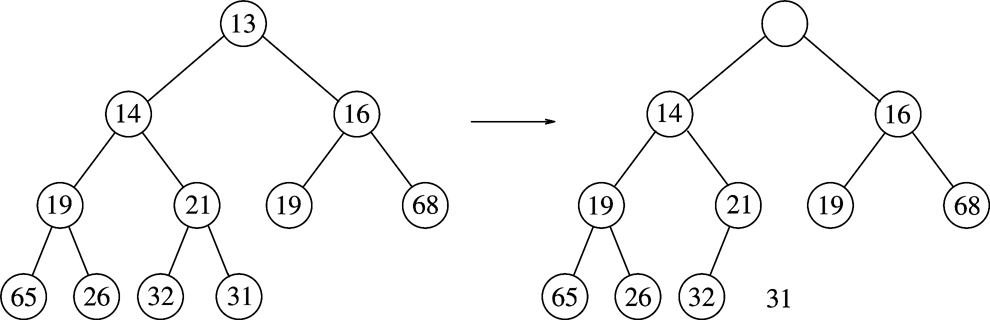 26
deleteMin() Example (Cont’d)
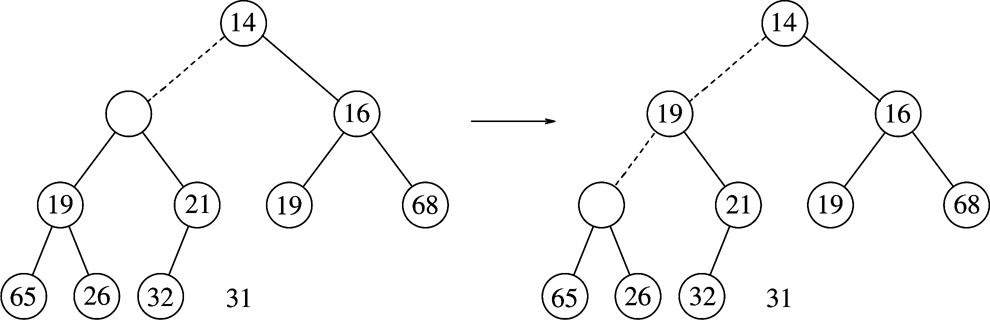 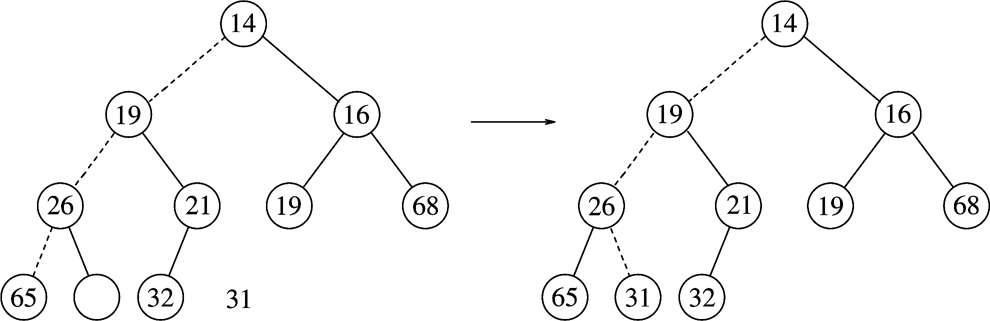 27
Implementation of deleteMin()
/ * Remove the minimum item.
     * Throws UnderflowException if empty. */
    void deleteMin( )
    {
        if( isEmpty( ) )
            throw UnderflowException{ };

        array[ 1 ] = std::move( array[ currentSize-- ] );
        percolateDown( 1 );
    }

    / * Remove the minimum item and place it in minItem.
     * Throws Underflow if empty. */
    void deleteMin( Comparable & minItem )
    {
        if( isEmpty( ) )
            throw UnderflowException{ };

        minItem = std::move( array[ 1 ] );
        array[ 1 ] = std::move( array[ currentSize-- ] );
        percolateDown( 1 );
    }
28
Implementation of deleteMin()
/**
     * Internal method to percolate down in the heap.
     * hole is the index at which the percolate begins.
     */
    void percolateDown( int hole )
    {
        int child;
        Comparable tmp = std::move( array[ hole ] );

        for( ; hole * 2 <= currentSize; hole = child )
        {
            child = hole * 2;
            if( child != currentSize && array[ child + 1 ] < array[ child ] )
                ++child;
            if( array[ child ] < tmp )
                array[ hole ] = std::move( array[ child ] );
            else
                break;
        }
        array[ hole ] = std::move( tmp );
    }
29
Constructor
Construct heap from a collection of item

How to?
Naïve methods
Insert() each element
Worst-case time: O(N(logN))

We show an approach taking O(N) worst-case

Basic idea
First insert all elements into the tree without worrying about POT
Then, adjust the tree to satisfy POT
30
Constructor
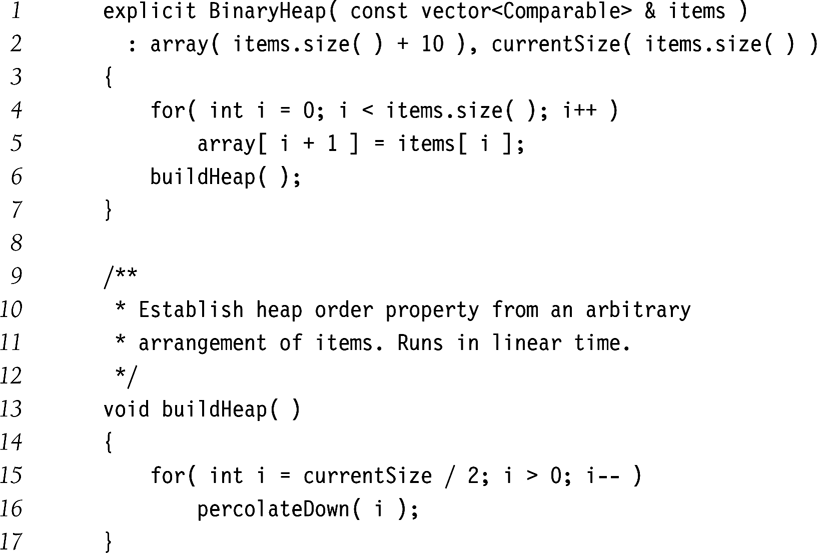 31
Example
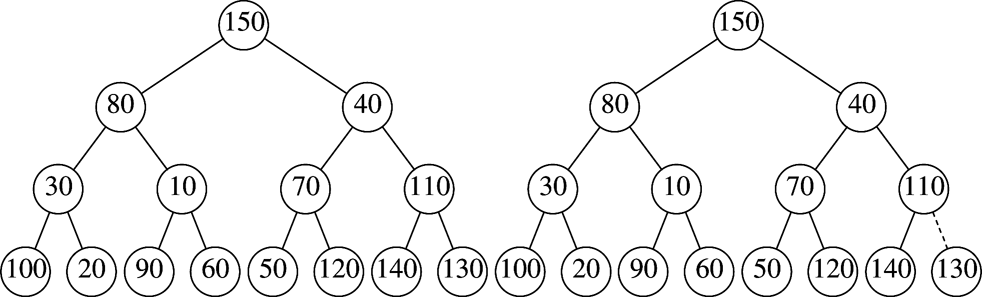 percolateDown(7)
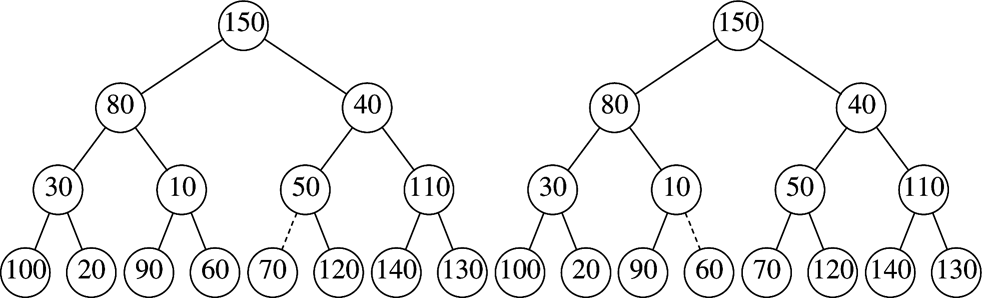 percolateDown(6)
percolateDown(5)
32
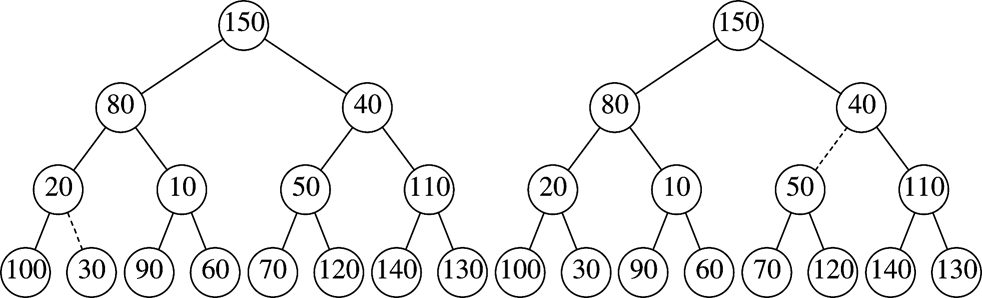 percolateDown(4)
percolateDown(3)
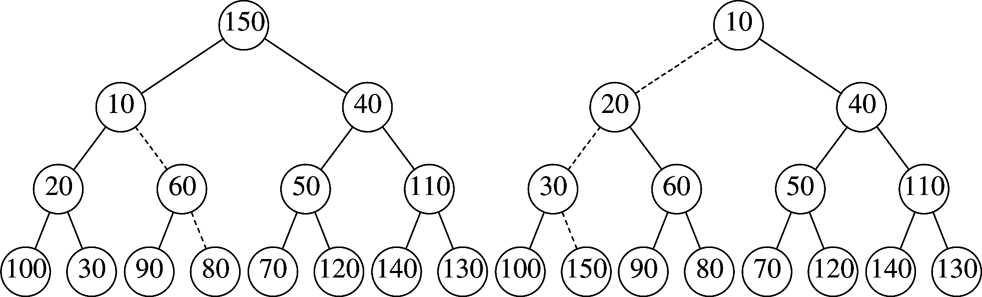 percolateDown(2)
percolateDown(1)
33
Complexity for buildheap
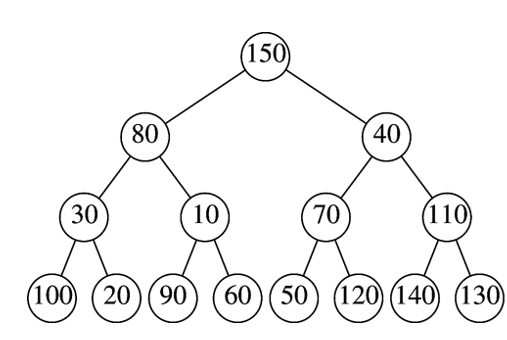 1 node, lg(N) ops
N/4 nodes, 1 op each
N/2 nodes, 0 op each
34
Complexity for buildheap
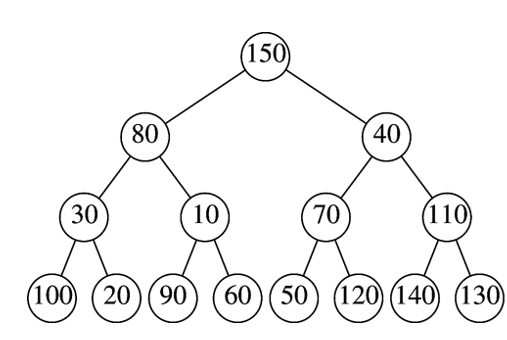 1 node, lg(N) ops
N/4 nodes, 1 op each
N/2 nodes, 0 op each
35
C++ STL Priority Queues
priority_queue class template
Implements deleteMax instead of deleteMin in default
MaxHeap instead of MinHeap

Template
Item type
container type (default vector)
comparator (default less)

Associative queue operations
Void push(t)
void pop()
T& top()
void clear()
bool empty()
36
#include <iostream>
#include <vector>
#include <queue>
#include <functional>
#include <string>
using namespace std;

// Empty the priority queue and print its contents.
template <typename PriorityQueue>
void dumpContents( const string & msg, PriorityQueue & pq )
{
    cout << msg << ":" << endl;
    while( !pq.empty( ) )
    {
        cout << pq.top( ) << endl;
        pq.pop( );
    }
}

// Do some inserts and removes (done in dumpContents).
int main( )
{
    priority_queue<int>                          maxPQ;
    priority_queue<int,vector<int>,greater<int>> minPQ;

    minPQ.push( 4 ); minPQ.push( 3 ); minPQ.push( 5 );
    maxPQ.push( 4 ); maxPQ.push( 3 ); maxPQ.push( 5 );

    dumpContents( "minPQ", minPQ );
    dumpContents( "maxPQ", maxPQ );

    return 0;
}
37
Reading Assignment
Chapter 7
38